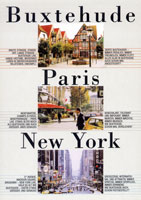 Buxtehude – fairytale city
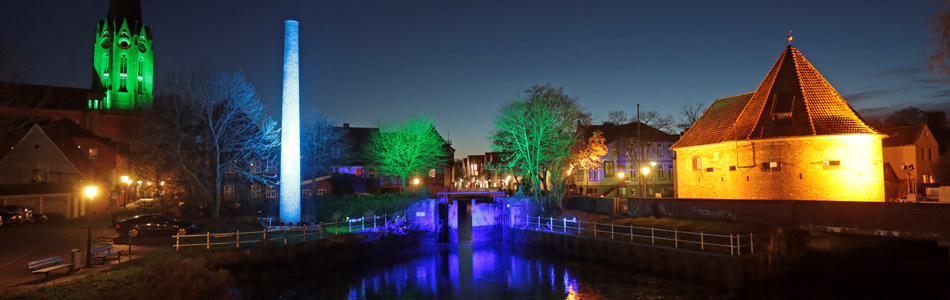 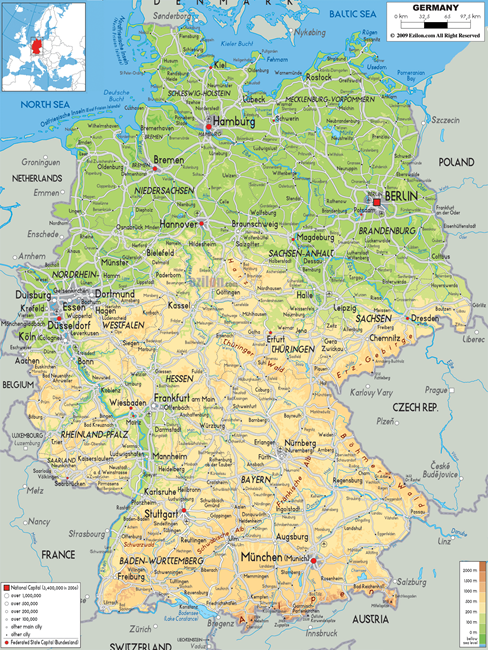 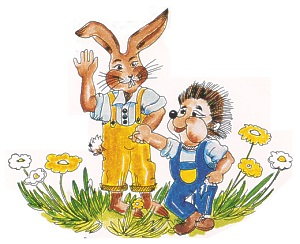 B
U
X
T
E
H
U
D
E
General facts
about 
 40 000 inhabitants
state: Lower Saxony
  (capital: Hannover)
bordering on    
  ‘‘Altes Land‘‘ (fruit- 
  growing area)
History and general
sister cities:
Blagnac (France)
Ribnitz-Damgarten
1280 to 1285: founded as city fortress in the middle of a moor
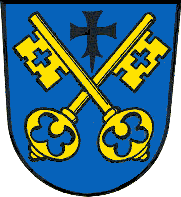 1328: conferment of the town charter of Hamburg
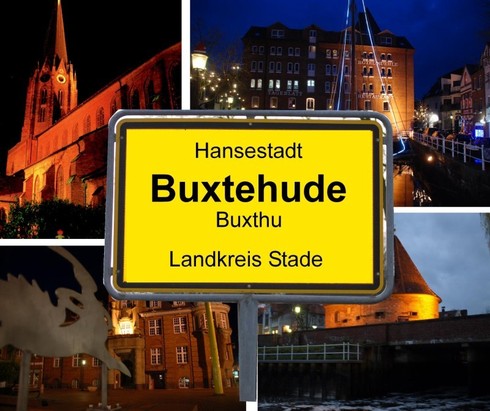 2014: Buxtehude re-became a Hanseatic city 
Hanse: originally confederation of merchants in the Middle Ages
coat of arms of Buxtehude
place name sign
Culture
‘fairytale city’ 
	“hare and hedgehog’’ (retold by the Brothers Grimm), 
	“The dog which is barking by his tail’’
located on the “German fairytale street’’
renowned youth literature award ‘ Buxtehuder Bulle’ (‘bull of Buxtehude’)
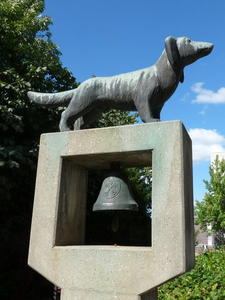 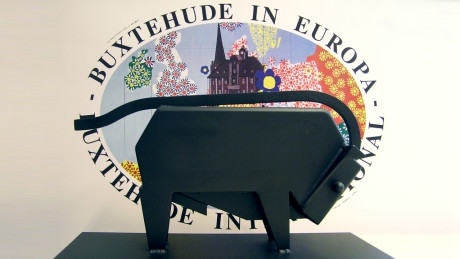 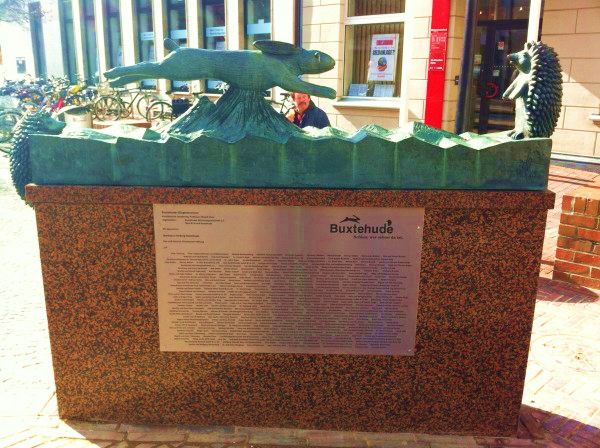 Education
secondary schools: Schulzentren Nord und Süd, Gymnasium Halepaghen-Schule, Gymnasium Süd, BBS Buxtehude (vocational school), IGS Buxtehude (comprehensive school)
Hochschule 21 (private college), adult education centre, painters’ school
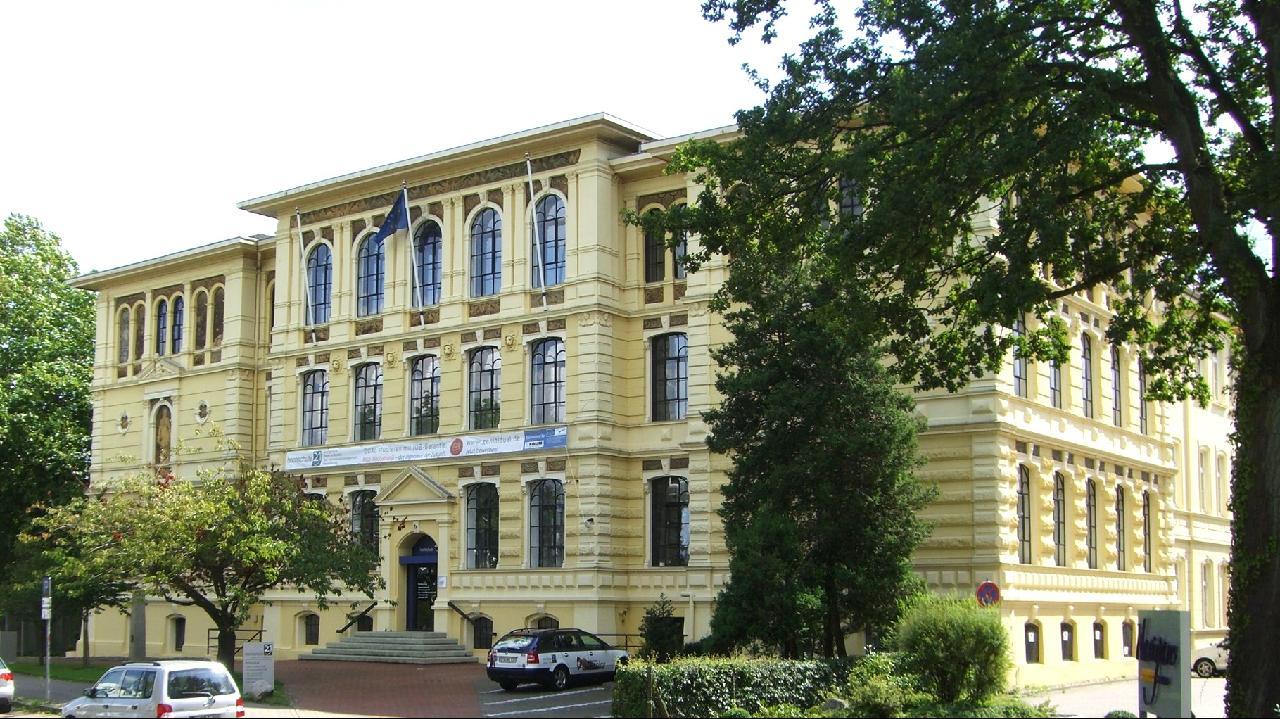 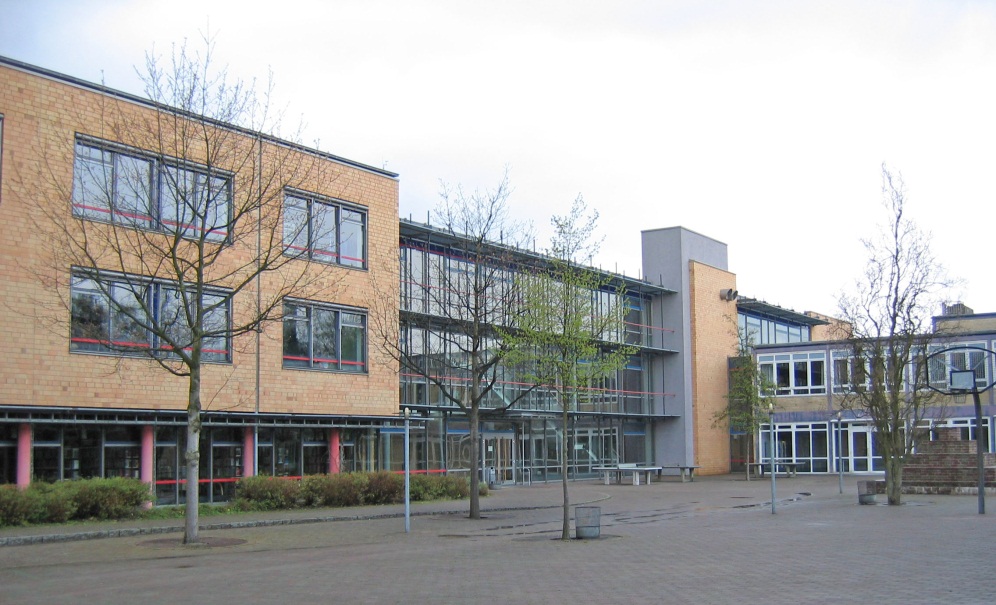 Sports
BSV Buxtehude ladies handball
    (first national league + European compeptitions) 
rallyecross “Estering” (Este circuit)
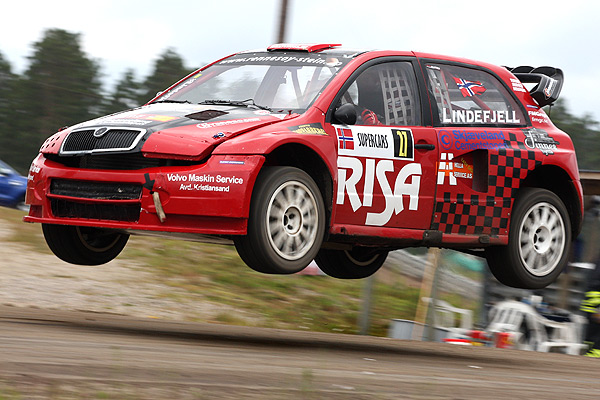 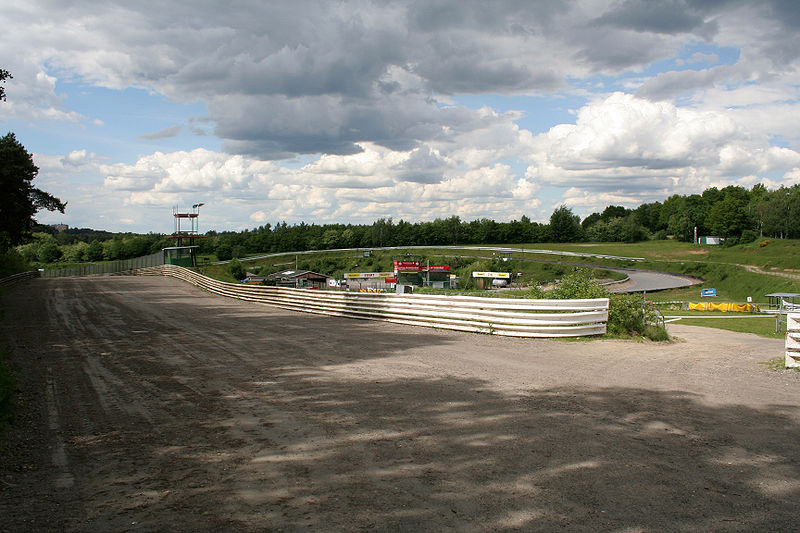 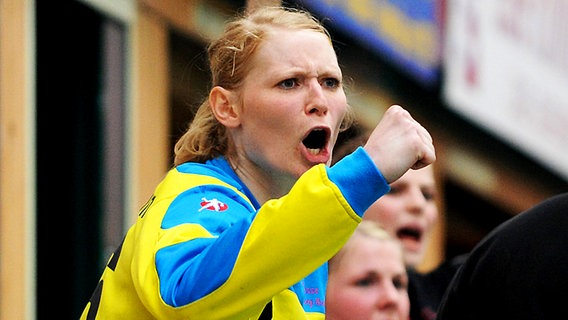 St. Petri Church
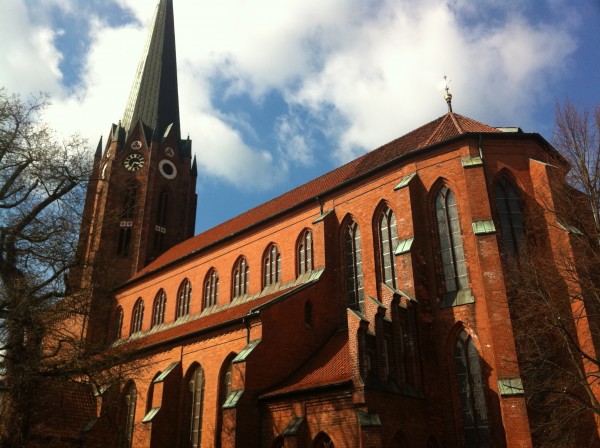 built in 1320
City hall of Buxtehude
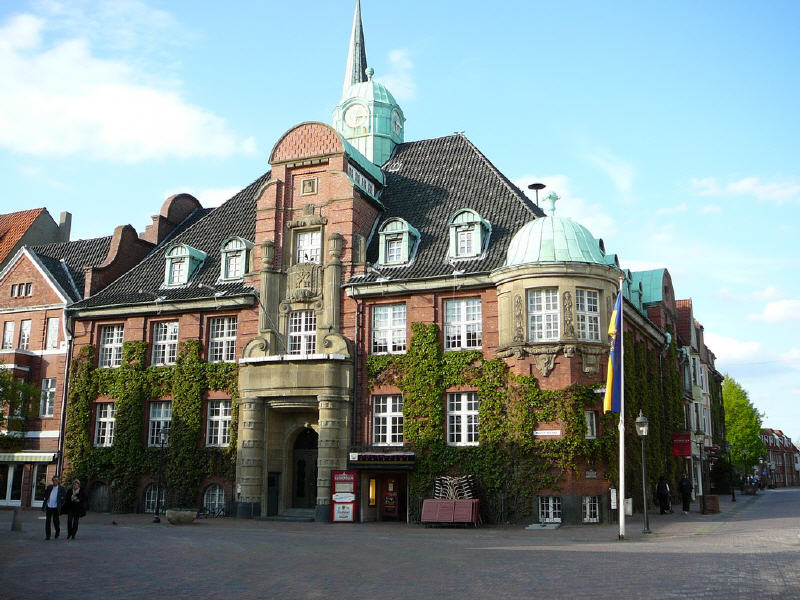 initially built in 1418, destroyed in 1911 and finally rebuilt in 1913/14
Half-timbered houses of Buxtehude
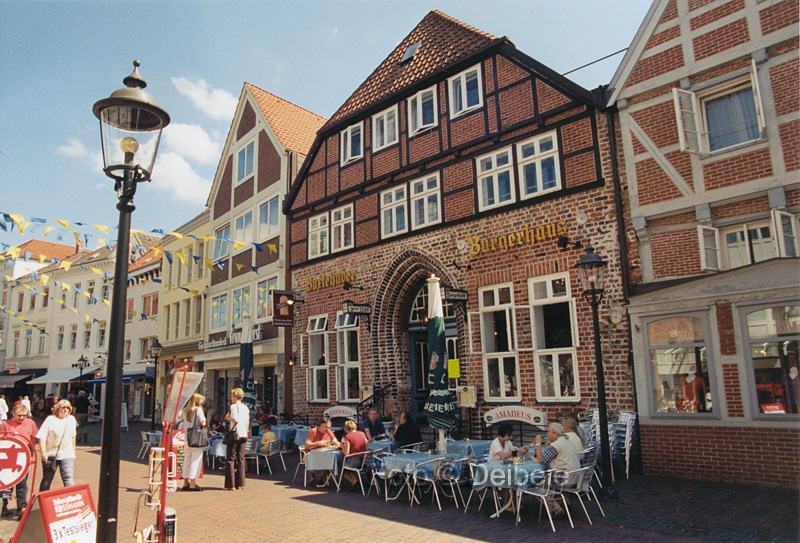 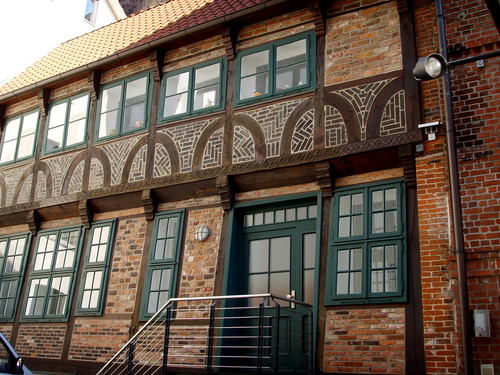 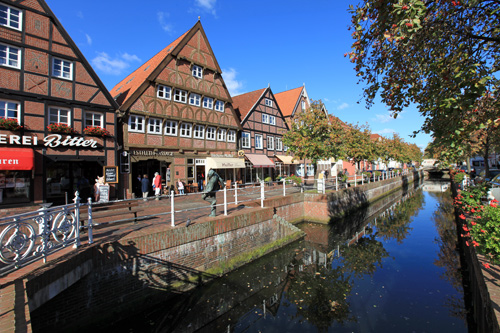 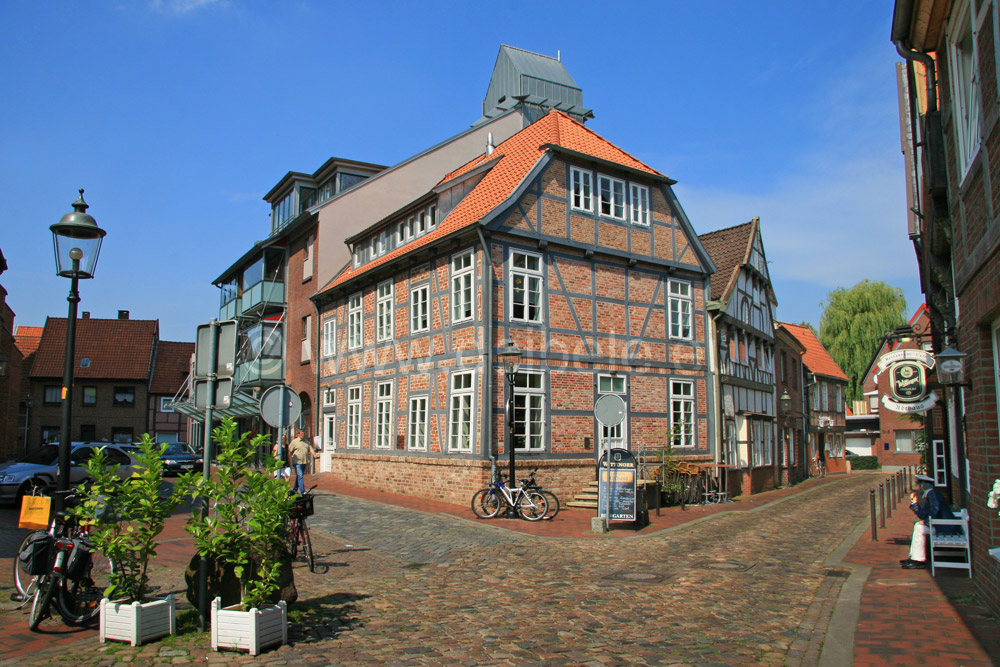 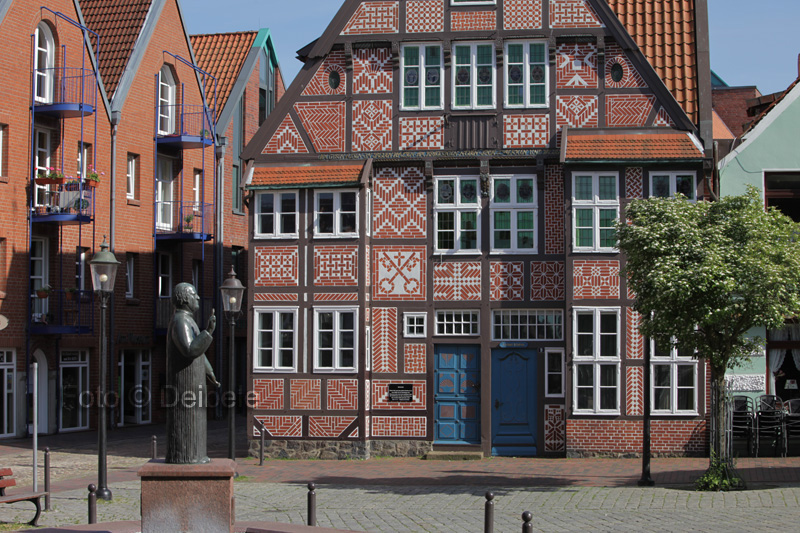 Margareta (museum ship)
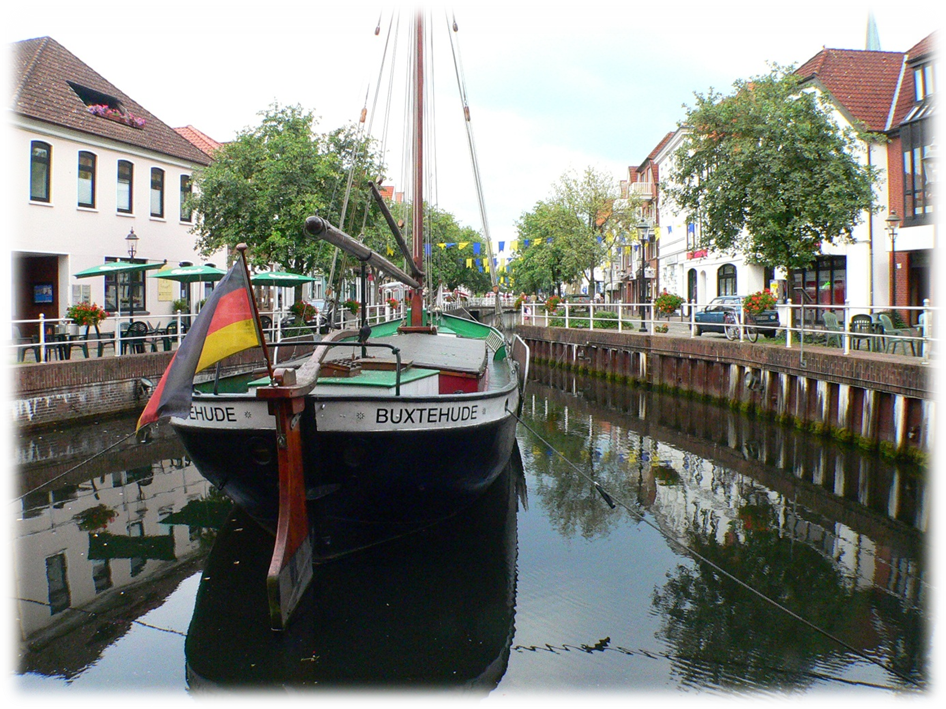 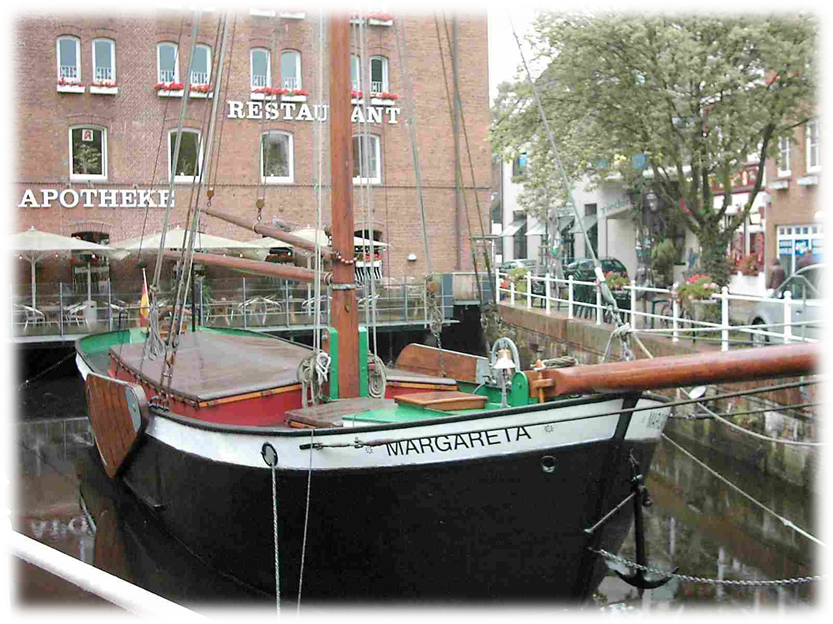 built in 1897
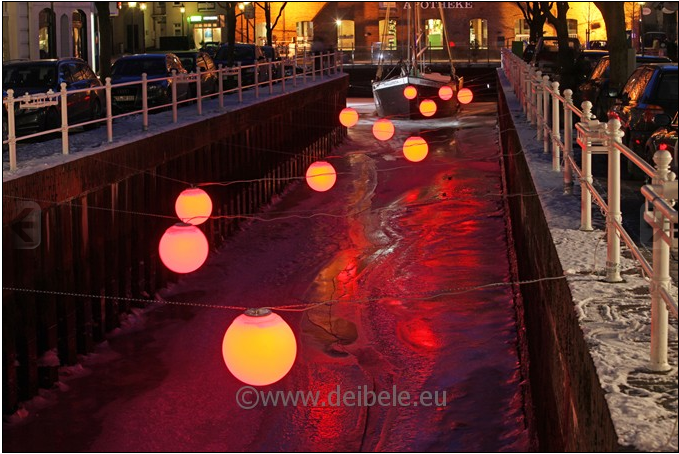